Lecture series Gastrointestinal tract
Professor Shraddha Singh, 
Department of Physiology, 
KGMU, Lucknow
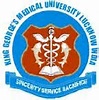 Digestion and absorption of fats
Learning objectives
To convince that how the lipids are important!
To describe the major types  of lipids  
To understand  the  role of bile in digestion of lipids
To describe emulsification of  lipids by bile salts
    To explain how  fatty acids are absorbed
To understand micells formation and chylomicrons
What are lipids
Lipid = a compound that is insoluble in water, but soluble in an organic solvent (e.g., ether, benzene, acetone, chloroform)
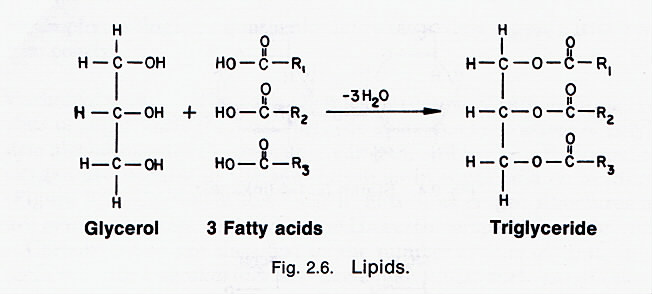 Saturated vs. Unsaturated Fatty Acids
saturated:  the SFA’s of a lipid have no double bonds between carbons in chain
polyunsaturated:  more than one double bond in the chain
most common polyunsaturated fats contain the polyunsaturated fatty acids (PUFAs) oleic, linoleic and linolenic acid
unsaturated fats have lower melting points
Fatty Acids Commonly Found in Lipids
Structure of lipids
They  are composed of carbon, hydrogen, and a smaller amount of oxygen.
 
Some lipids also contain small but functionally important amounts of nitrogen and phosphorus
Properties of Lipids
Thus, lipids have been classified according to their physicochemical  interactions  with  water.

 Lipids may be either nonpolar and completely insoluble in water (e.g.cholesteryl esters and carotene) 

 polar and amphiphilic,that is, having both polar (hydrophilic) and nonpolar (hydrophobic) groups.
Types of fats we use
More than 95% are triglycerides, the other are
Cholesterol, 
Cholesteryl esters,
Phospholipids, and 
Unesterified fatty acids.
Sources of Lipids
Vegetable Sources
Cooking oils- Sun flower oil, Mustard oil, Ground nut oil Fats from other vegetable sources
Animal Sources
Dairy products- butter, ghee
Meat and  Fish, Pork, eggs
Additional lipid is supplied in the form of phospholipids and cholesterol, mostly arising from the liver in biliary secretions
Triglyceride degradation
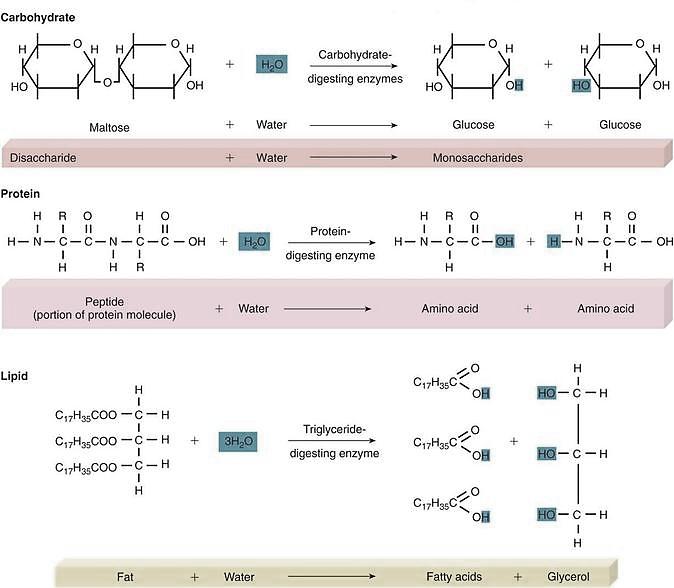 Triglycerides are degraded by lipases to form free fatty acids and glycerol
Digestion of fat in  Mouth
Hydrolysis of triacylglycerol is initiated by lingual lipases, which attack the sn-3 ester bond forming 1,2-diacylglycerols and free fatty acids

Lingual lipase: Secreted by dorsal surface of tongue
Active at low pH (pH 2.0 – 7-5)
optimum pH 4.0-4.5
Ideal substrate-Short chain TGS.
Digestion of fat in Stomach
Gastric Lipase- secreted in small quantities
More effective at alkaline p H (Average p H 7.8)
Requires the presence of Ca++
Not effective for long chain fatty acids, most effective for short and medium chain fatty acids
Significance of Lingual and Gastric Lipases
Free fatty acids produced by lipases initiates secretion of CCK
 Play  an important role in lipid digestion in neonates since milk is the main source of energy
 Lingual and gastric lipases can degrade triglycerides in  patients  with pancreatic disorders despite a near or complete absence of pancreatic lipase
Digestion of fat in duodenum
Free fatty acids produced by gastric lipases initiates secretion of CCK
Stimulates contraction of the  Gall bladder 
Relaxes sphincter of Oddi.
Release of  bile in to duodenum
Bile salts starts emulcification of fats
Emulsification and digestion
Bile salt are responsible for lowering the surface tension allowing to formation of emulsion,

The critical process of emulsification takes place in the duodenum.

This emulsification provide more site for lipases to act
Digestion in small intestine
Major site of fat digestion is small intestine
 Effective digestion due to the presence of Pancreatic lipase (that is activated by bile acids)
cholesterol esterase catalyzes the hydrolysis of cholesterol esters, esters of fat-soluble vitamins, and phospholipids, as well as triglycerides.
 Bile salts act as effective emulsifying agents for fats
 Secretion of pancreatic juice is stimulated  By secretion of Secretin, Cholecystokinin
Role of Bile Salts
Bile salts help in combination of  lipase with two molecules of a small protein called as Colipase.

This combination enhances the lipase activity.
Triacyl glycerol degradation by pancreatic lipase
Pancreatic lipase is specific for the hydrolysis of primary ester linkages(Fatty acids present at position 1 and 3)

 It can not hydrolyze the ester linkages of position -2

 Digestion of Triglycerides  proceeds by removal of a terminal fatty acid to produce  an α,β diglyceride
Emulsification and Digestion of Triglycerides
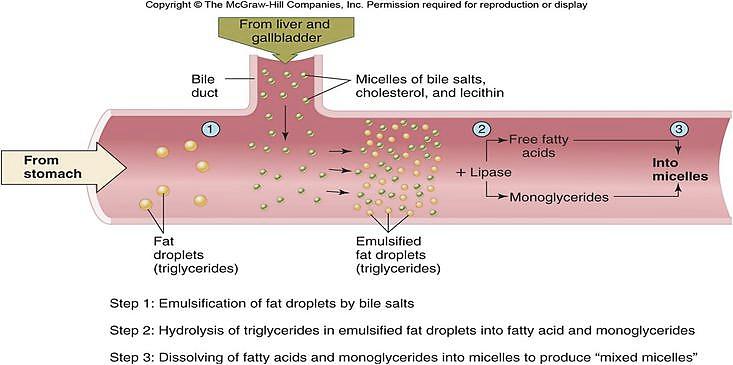 Absorption of Lipids
Glycerol, short  and medium chain fatty acids (Chain length less than 14 carbons) are directly absorbed from the intestinal lumen . 

Their uptake is regulated via the activity of specific membrane transporters, a microvillus membrane fatty acid–binding protein (MVM-FABP) provides for the uptake of long-chain fatty acids across the brush border.

Long chain fatty acids, free cholesterol  and β- acyl glycerol together with bile salts form mixed micelles.
Micelles
Bile salts are amphipathic , one surface of the molecule is hydrophilic because the polar peptide bond and the carboxyl and hydroxyl groups are on that surface, whereas the other surface is hydrophobic.

Therefore, the bile acids tend to form cylindrical disks called micelles.
Micelles formation
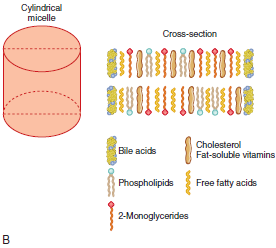 When the concentration of bile acids in the intestine is high, as it is after contraction of the gallbladder, lipids and bile salts interact spontaneously to form micelles
Micelles
Micelles are disk shaped clusters of amphipathic lipids that coalesce with their hydrophobic groups on the inside  and their hydrophilic groups on the outside of clusters

 Mixed micelles are soluble in the aqueous environment of the intestinal lumen

 Thus, the micelles move down their concentration  gradient through the brush border of the mucosal cells.
Fate of fatty acids
The fate of the fatty acids in enterocytes depends on their size.
 Fatty acids containing less than 10–12 carbon atoms are water-soluble enough that they pass through the enterocyte unmodified and are actively transported into the portal blood.
The fatty acids containing more than 10–12 carbon atoms are  re-esterified to triglycerides in the enterocytes.
The triglycerides and cholesterol esters are then coated with a layer of protein,cholesterol, and phospholipid to form chylomicrons
Fate of lipids inside enterocytes
These leave the cell and enter the lymphatics, by exocytosis

because they are too large to pass through the junctions between capillary endothelial cells
Chylomicrons
Once  again , inside the enterocyte, monoglycerides and fatty acids are re-synthesized into TG.  
Chylomicrons are lipoproteins, special particles that are designed for the transport of lipids in the circulation. 
Chylomicrons are released by exocytosis at the basolateral surface of the enterocytes. Because they are particles, they are too large to enter typical capillaries. 
Chylomicrons then flow into the circulation via lymphatic vessels.
Formation and Transportation of Chylomicrons
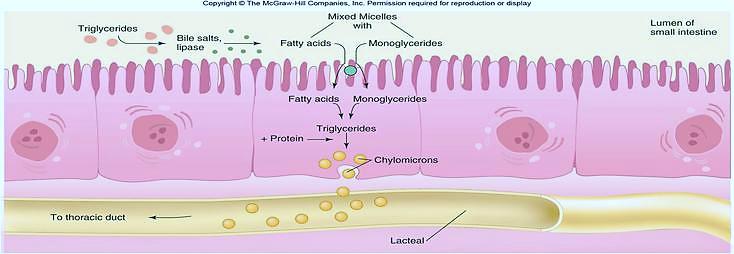 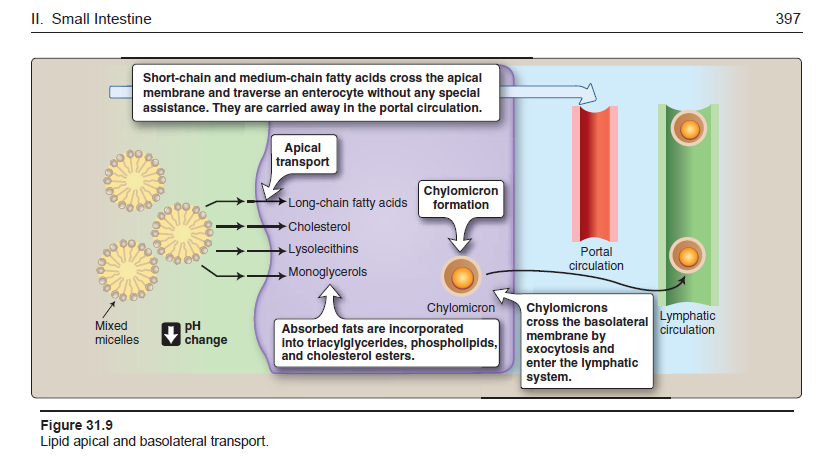 Summary of lipid digestion and Absorption
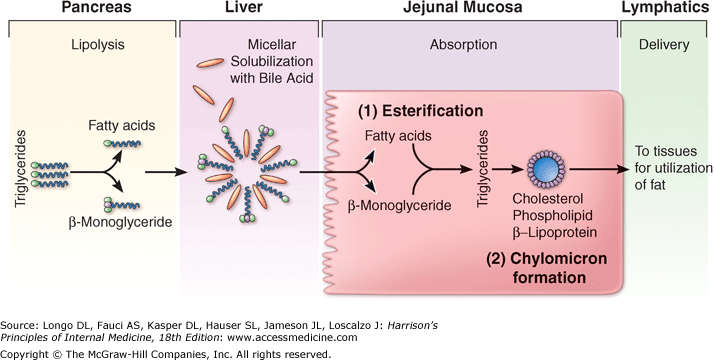 References
Lippincott’s Illustrated Reviews: Physiology (2013)
Medical Physiology, Updated second edition (walter F. Boron, MD, phd)
Berne & levy, physiology, sixth edition, updated edition
Ganong’s Review of Medical Physiology, 26 t h e d i t i o n